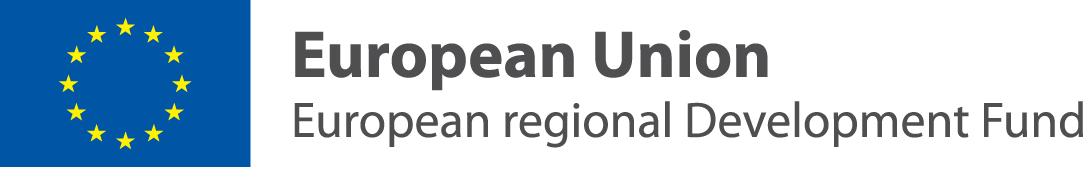 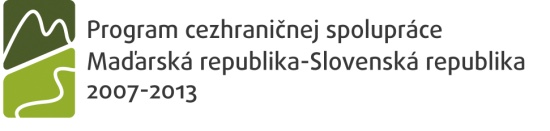 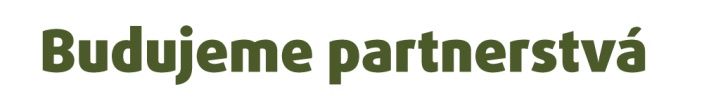 Vitaj!

			    Üdvözöllek!
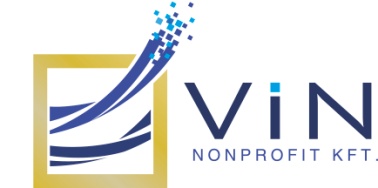 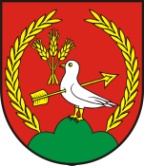 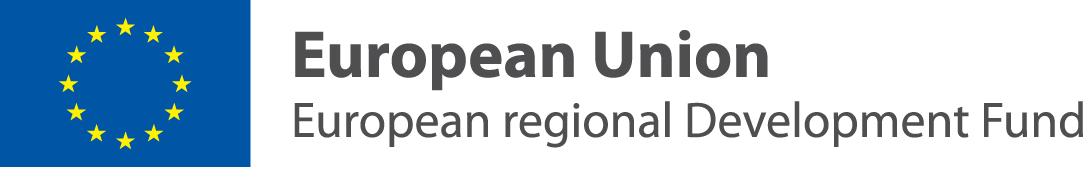 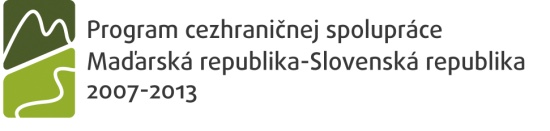 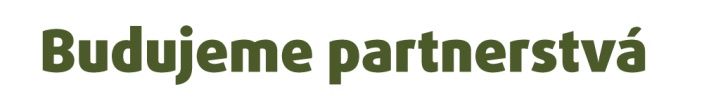 Na stanici – Az állomáson
Kedy ide ďalší vlak do Štúrova? 	
Mikor indul a következő vonat Párkányba?
 
Kedy ide ďalší vlak do Šiah? 	
Mikor indul a következő vonat Ipolyságra?
 
Kedy ide ďalší vlak do Levíc? 	
Mikor indul a következő vonat Lévára?
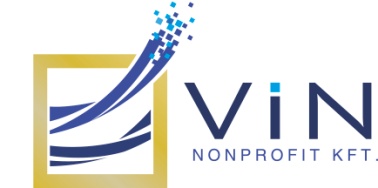 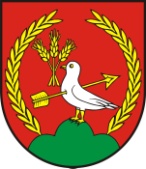 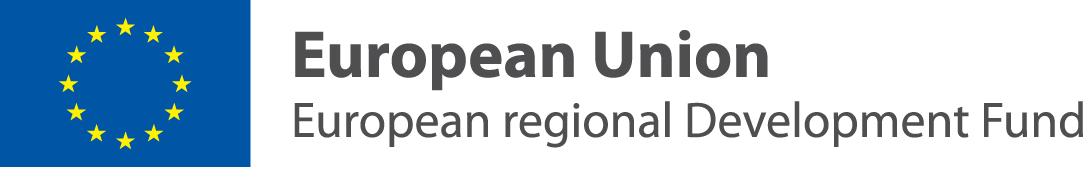 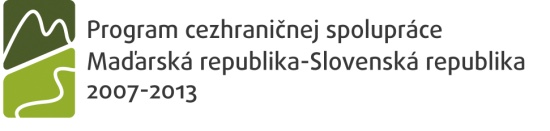 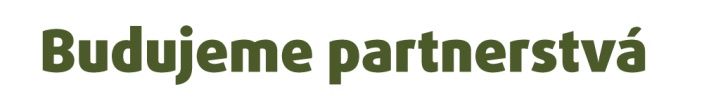 Na stanici – Az állomáson
O koľkej ide vlak do Debrecína? 	
Hány órakor indul a vonat Debrecenbe?
 
O koľkej ide vlak do Békéšskej Čaby? 	
Hány órakor indul a vonat Békéscsabára? 

O koľkej ide vlak do Sarvašu? 	
Hány órakor indul a vonat Szarvasra?
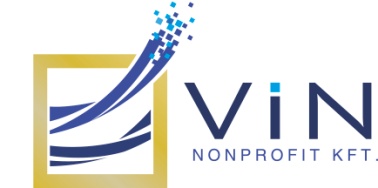 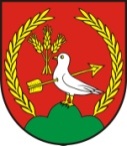 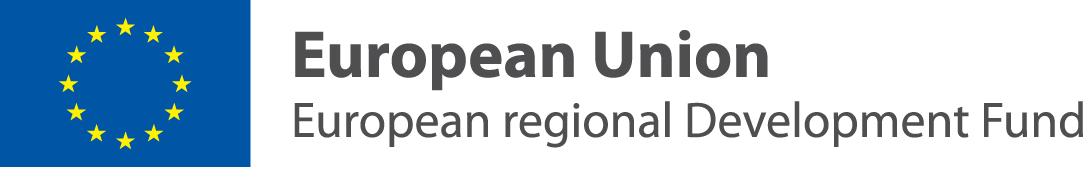 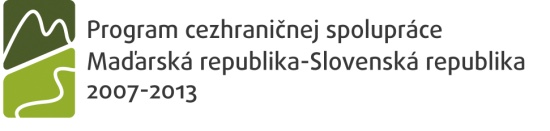 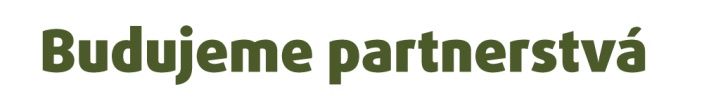 Na stanici – Az állomáson
Chcel /-a by som lístok do Viedne. 	
Szeretnék egy jegyet Bécsbe.

Chcel /-a by som lístok do Prahy. 	
Szeretnék egy jegyet Prágába. 

Chcel /-a by som lístok do Komárna. 	
Szeretnék egy jegyet Komáromba.
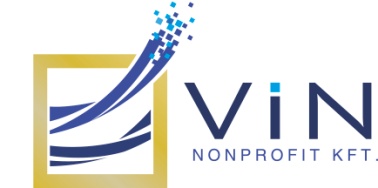 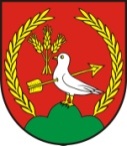 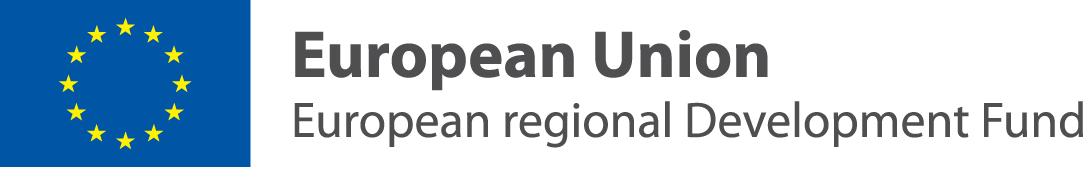 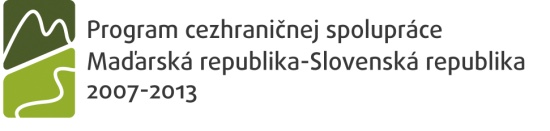 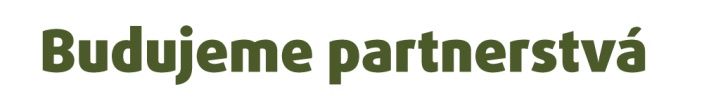 Na stanici – Az állomáson
Kedy príde ten vlak do Viedne? 	
Mikor érkezik meg a vonat Bécsbe?
 
Kedy príde ten vlak do Nových Zámkov? 	
Mikor érkezik meg a vonat Érsekújvárba?
 
Kedy príde ten vlak do Šale? 	
Mikor érkezik meg a vonat Vágsellyére?
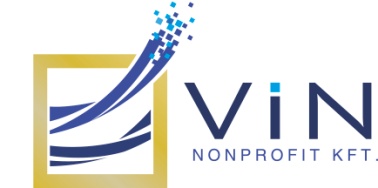 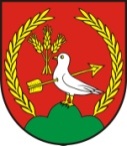 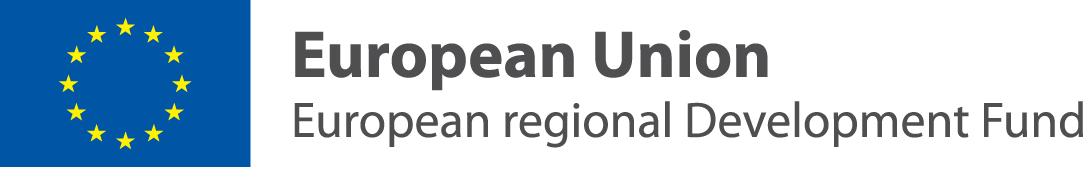 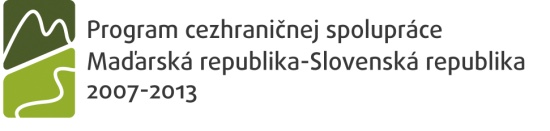 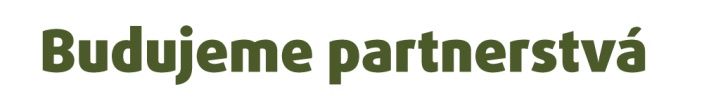 Na stanici – Az állomáson
Musím prestupovať? 	
Át kell szállnom?
 
Z ktorej koľaje odchádza ten vlak? 	
Melyik vágányról indul a vonat? 

Je vo vlaku lôžkový vozeň? 	
Van hálókocsi a vonaton?
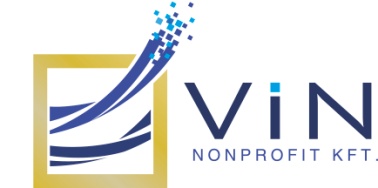 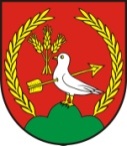 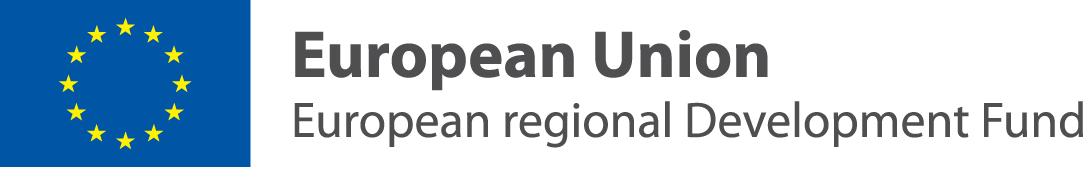 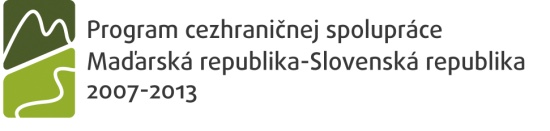 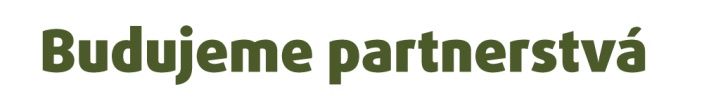 Na stanici – Az állomáson
Chcel /-a by som len jednosmerný lístok do Győru. 	
Én csak egy odautat szeretnék Győrbe.

Chcel /-a by som spiatočný cestovný lístok do Siófoku. 	
Egy retúrjegyet kérek Siófokra. 

Koľko stojí miesto v lôžkovom vozni? 	
Mennyibe kerül egy hely a hálókocsiban?
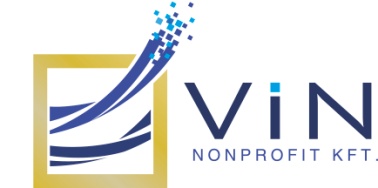 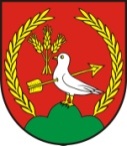 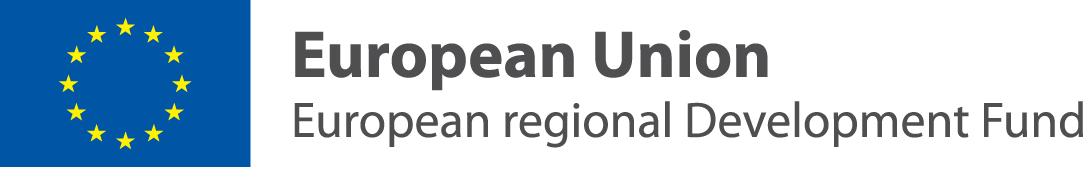 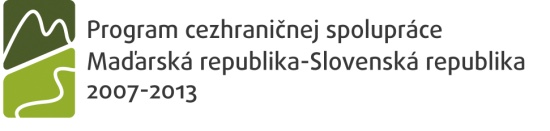 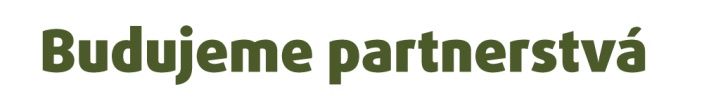 Na stanici – Az állomáson
Je to vlak do Budapešti? 	
Ez a vonat megy Budapestre? 

Kedy odchádza vlak? 	
Mikor indul a vonat?

Kedy príde vlak do Bratislavy? 	
Mikor érkezik meg a vonat Pozsonyba?
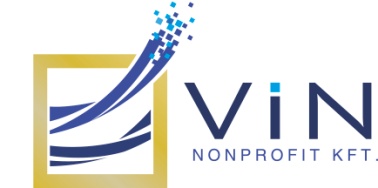 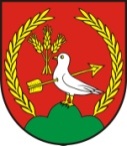 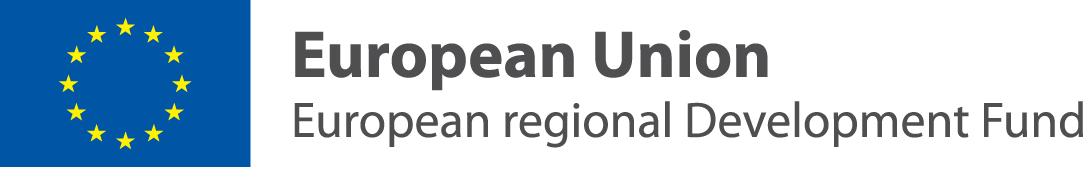 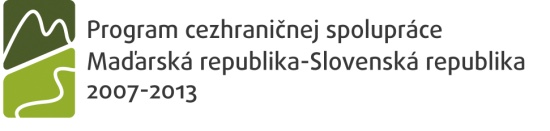 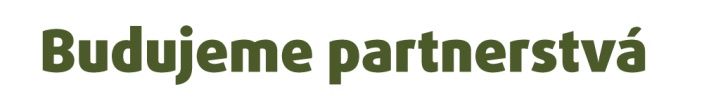 Na stanici – Az állomáson
Prepáčte, môžem prejsť? 	
Bocsánat, elmehetek ön mellett?
 
Myslím si, že to je moje miesto. 	
Azt hiszem, ez az én helyem.
 
Myslím, že sedíte na mojom mieste. 	
Azt hiszem, ön az én helyemen ül.
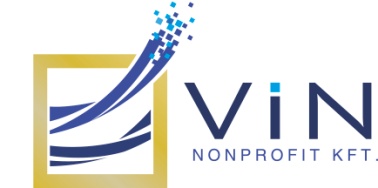 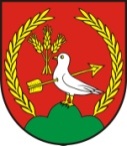 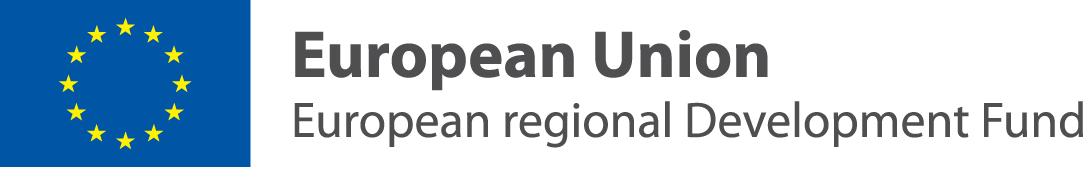 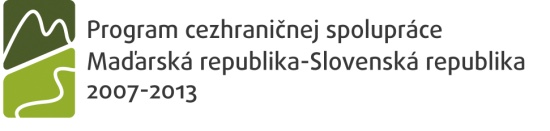 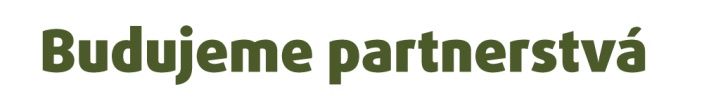 Na stanici – Az állomáson
Kde je lôžkový vozeň? 	
Hol van a hálókocsi?
 
Lôžkový vozeň je na konci vlaku. 	
A vonat végén van a hálókocsi. 

A kde je jedálenský vozeň? – Na začiatku. 	
Hol van az étkezőkocsi? – Az elején.
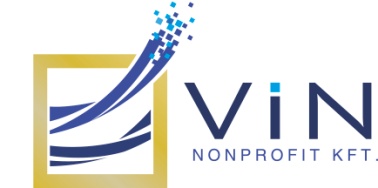 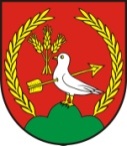 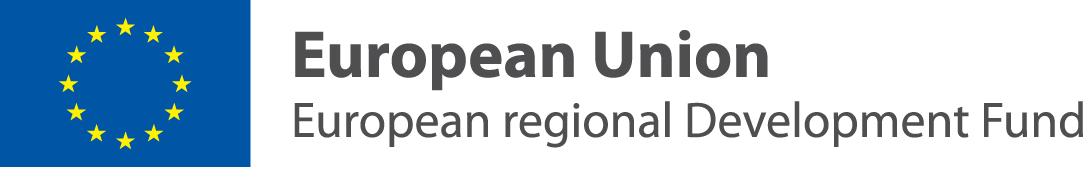 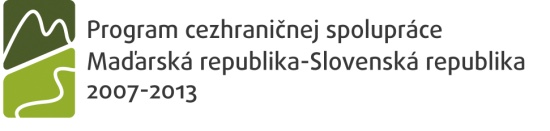 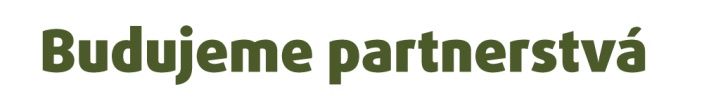 Na stanici – Az állomáson
Môžem spať dole? 	
Aludhatok lent?
 
Môžem spať v strede? 	
Aludhatok középen?
 
Môžem spať hore? 	
Aludhatok fent?
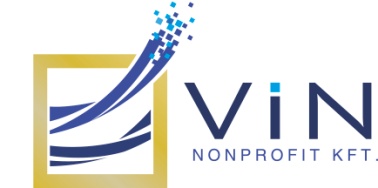 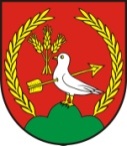 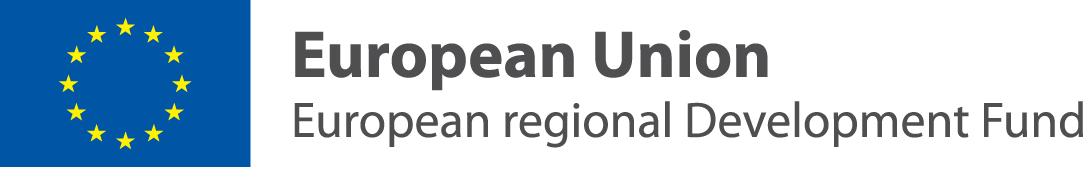 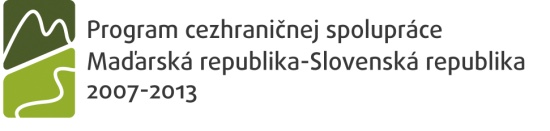 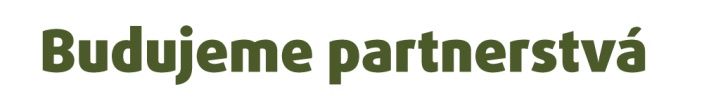 Na stanici – Az állomáson
Kedy budeme na hranici? 	
Mikor érünk a határra?

Ako dlho trvá cesta do Mukačeva? 	
Mennyi ideig tart az út Munkácsig?

Má vlak meškanie? 	
Késik a vonat?
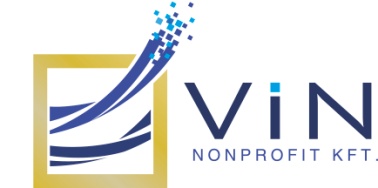 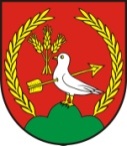 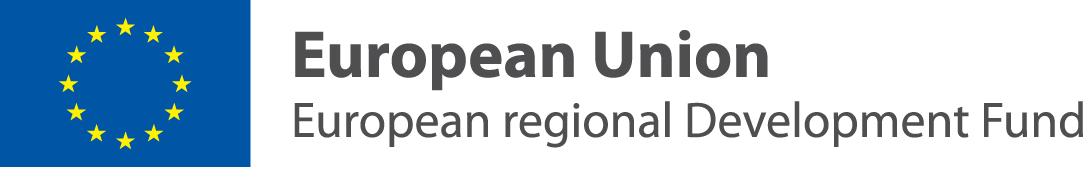 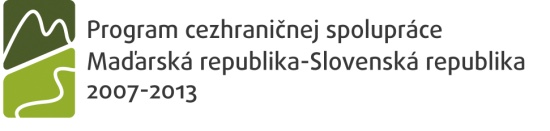 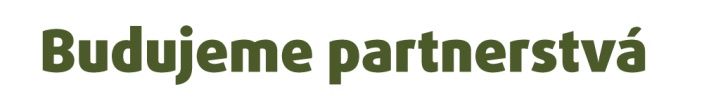 Na stanici – Az állomáson
Máte niečo na čítanie? 	
Van valami olvasnivalója? 

Môžem tu dostať niečo na jedenie a pitie?
Lehet itt valami enni- és innivalót kapni?

Zobudili by ste ma o siedmej? 	
Felkeltene kérem hét órakor?
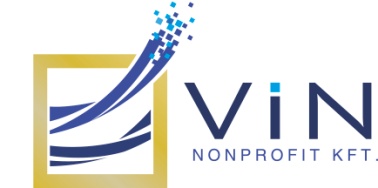 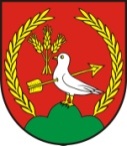 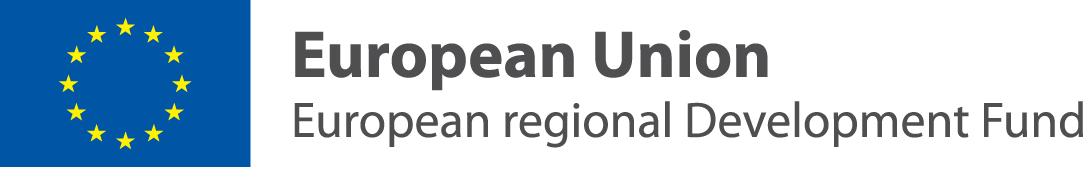 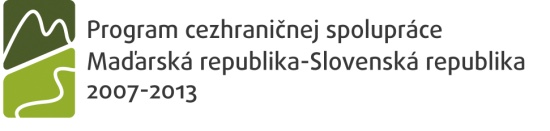 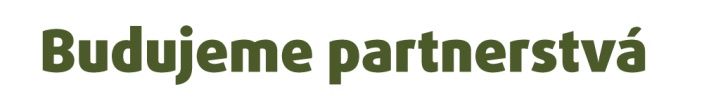 Na cestách- Az utakon
Jazdí na motorke. 	
Ő motorral megy.

Jazdí na bicykli. 	
Ő biciklivel megy.

Ide pešo. 	
Ő gyalog megy.
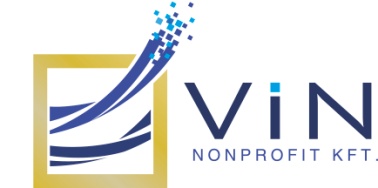 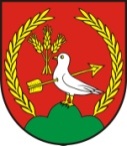 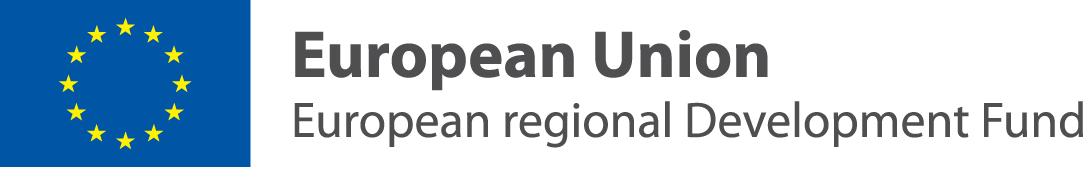 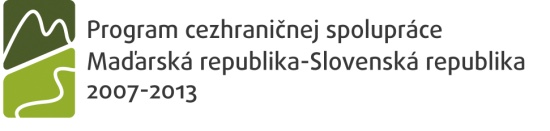 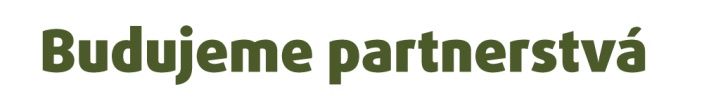 Na cestách- Az utakon
Ide loďou. 	
Ő hajózik. Hajóval megy.
 
Ide člnom. 	
Ő csónakázik. Csónakkal megy.

Pláva. 	
Ő úszik.
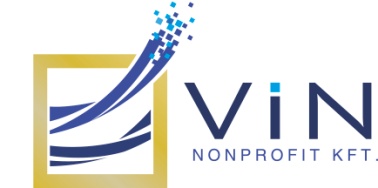 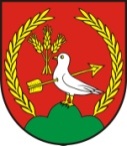 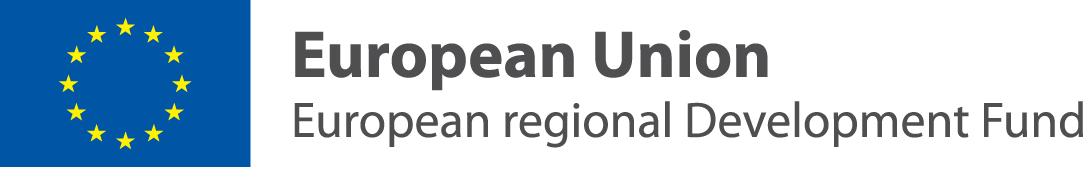 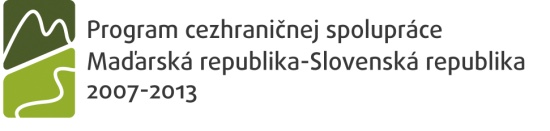 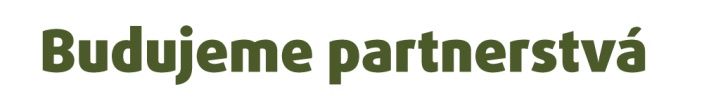 Na cestách- Az utakon
Je to tu nebezpečné? 	
Veszélyes ez itt?
 
Je nebezpečné stopovať sám? 	
Veszélyes egyedül stoppolni? 

Je nebezpečné prechádzať sa v noci? 	
Veszélyes este sétálni?
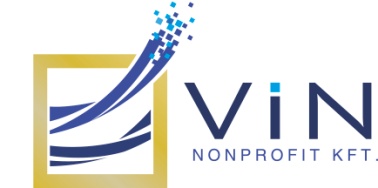 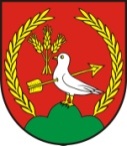 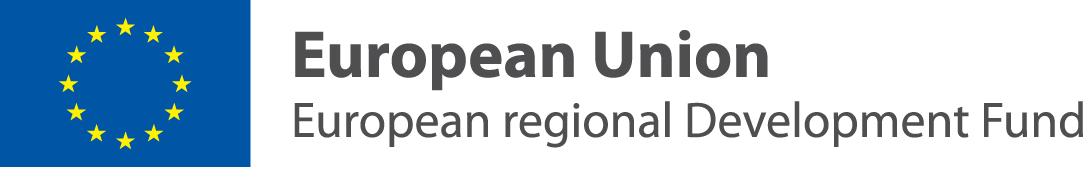 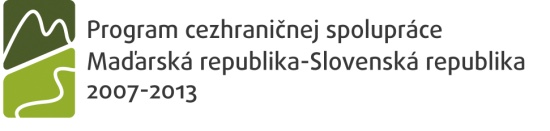 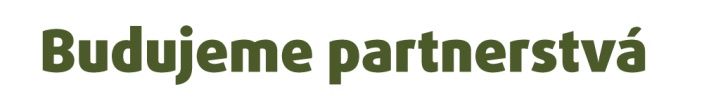 Na cestách- Az utakon
Zablúdili sme. 	
Eltévedtünk.
 
Sme na nesprávnej ceste. 	
Rossz úton vagyunk.
 
Musíme sa obrátiť. 	
Vissza kell fordulnunk.
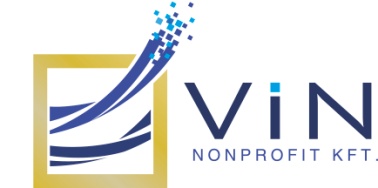 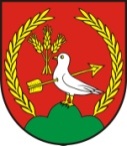 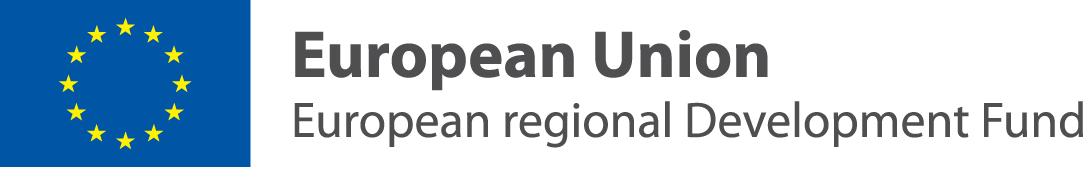 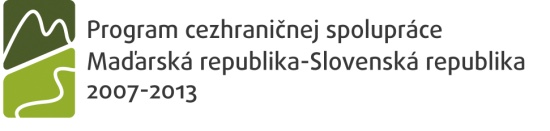 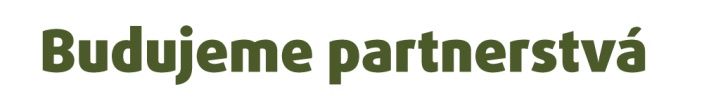 Na cestách- Az utakon
Kde sa tu dá zaparkovať? 	
Hol lehet itt parkolni?
 
Je tu nejaké parkovisko? 	
Van itt egy parkolóhely?

Ako dlho sa tu dá parkovať? 	
Mennyi ideig lehet itt parkolni?
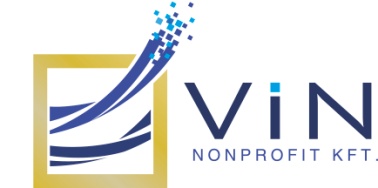 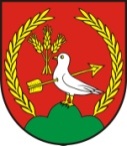 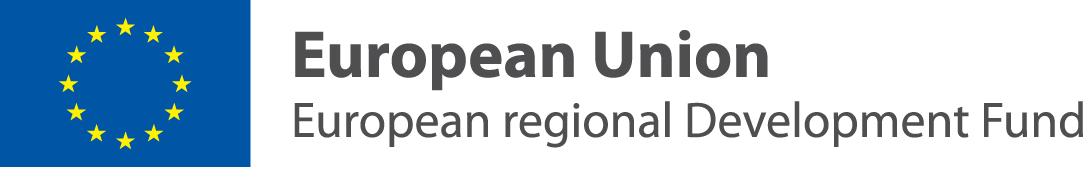 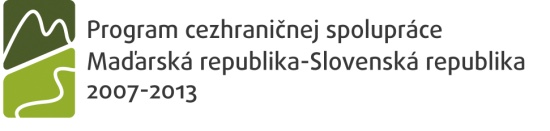 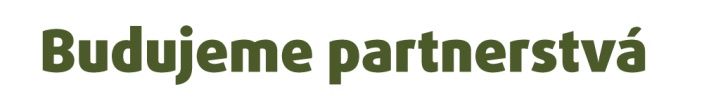 Na cestách- Az utakon
Lyžujete? 	
Síel ön?

Idete lyžiarskym vlekom hore? 	
A sílifttel megy fel?
 
Dajú sa tu požičať lyže? 	
Lehet itt sífelszerelést kölcsönözni?
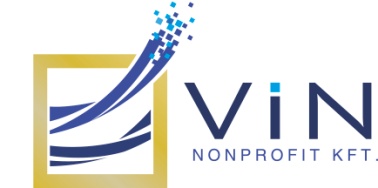 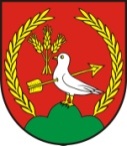 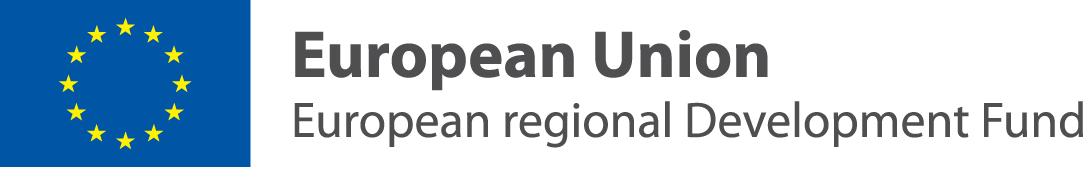 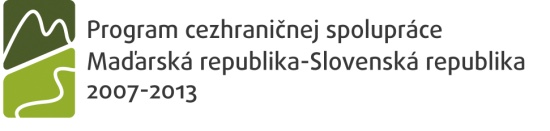 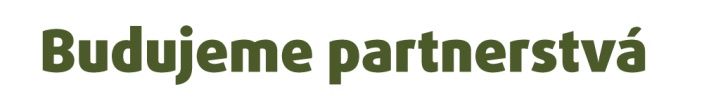 Odpovedz! – Válaszolj!
Zablúdili ste?
……………….. .

Chceli by ste lístok do Prahy?
………………………………………… .

Jazdíte na bicykli?
………………………. .
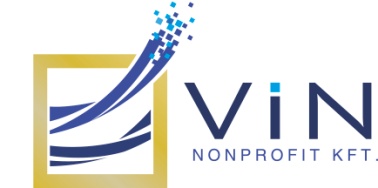 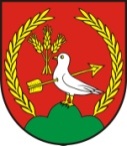 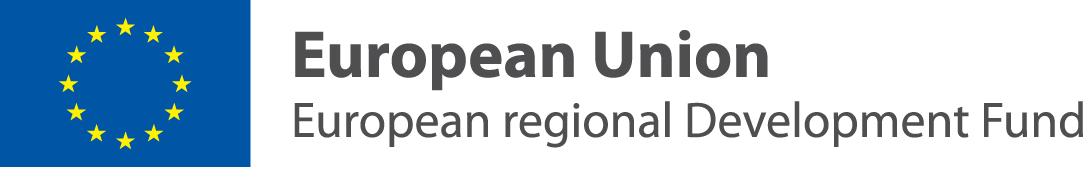 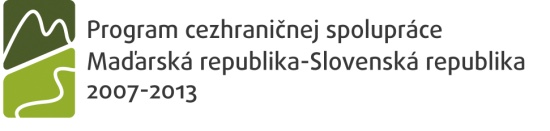 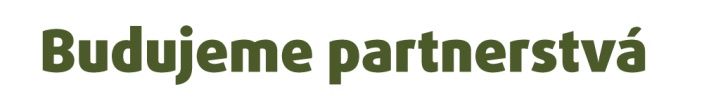 Prelož – fordítsd le
Musíme prestupovať.
............................... .

Ten vlak odchádza z druhej koľaje.
.................................................... .

Myslím si, že to je tvoje miesto.
................................................. .
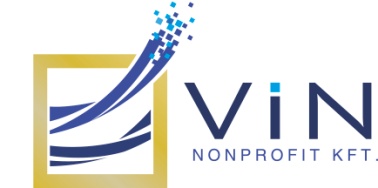 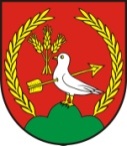 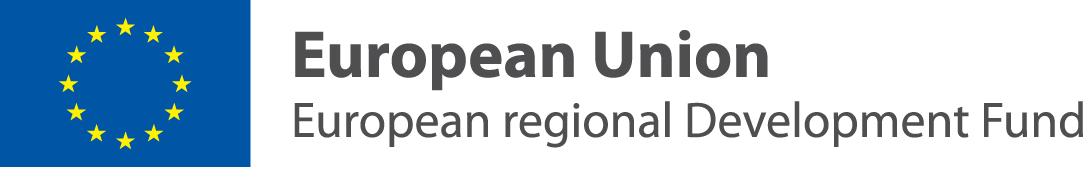 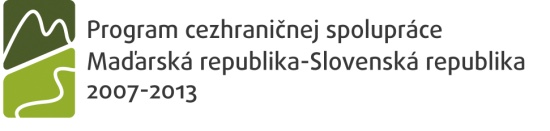 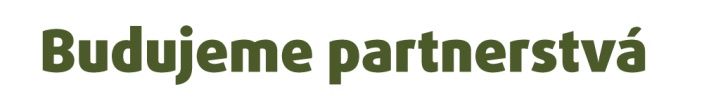 Prelož! – Fordítsd le!
Vlak do Budapešti ide ráno o šiestej.
……………………………………………………... .

Sedím na svojom mieste.
…………………………………… .

 Som na správnej ceste.
………………………………… .
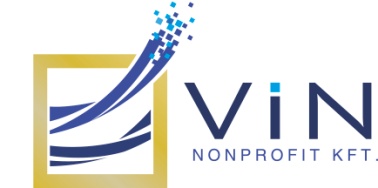 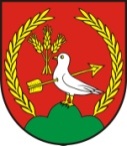 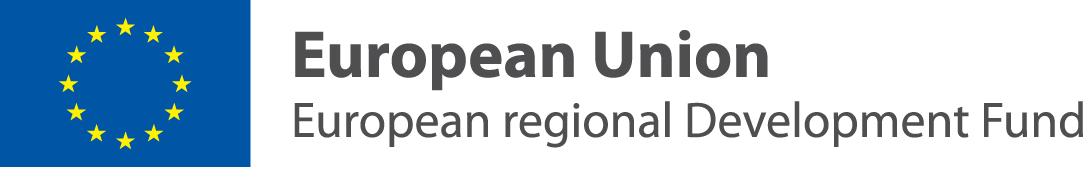 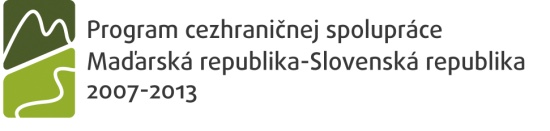 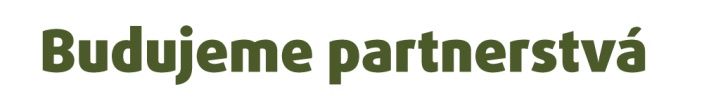 Napíš 10 viet o danej téme!

	      Írj 10 mondatot az adott témáról!
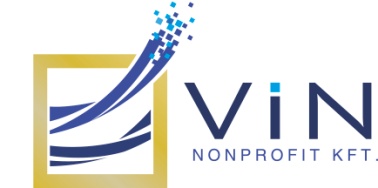 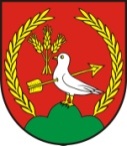 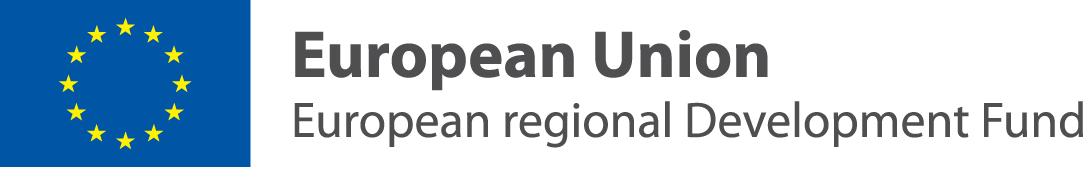 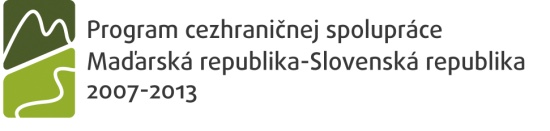 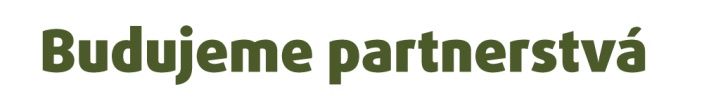 Konverzácia

			Beszélgetés
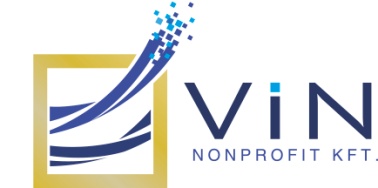 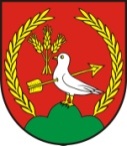 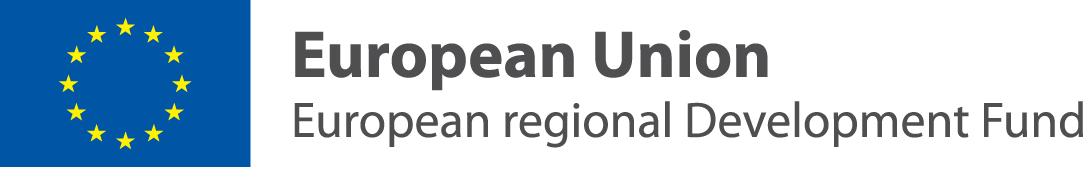 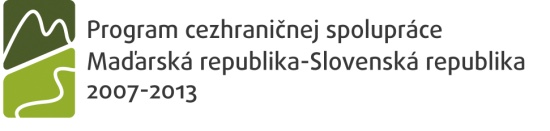 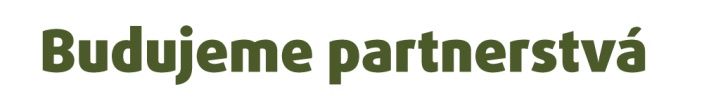 Ďakujem za pozornosť!

		Köszönöm a figyelmet!


							zdroj – forrás: internet
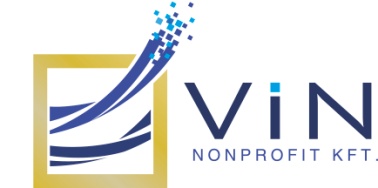 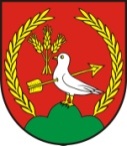